Near-death experiences Are they self-defining?
Helena Cassol1*, Arnaud D'Argembeau2, Vanessa Charland-Verville1, Steven Laureys1* & Charlotte Martial1*

1Coma Science Group, GIGA-Consciousness, University of Liège, Belgium2Research unit of Psychology & Neuroscience of Cognition, Department of Psychology, University of Liège, Belgium
*These authors contributed equally to this work
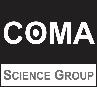 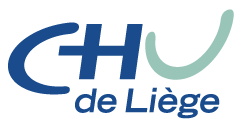 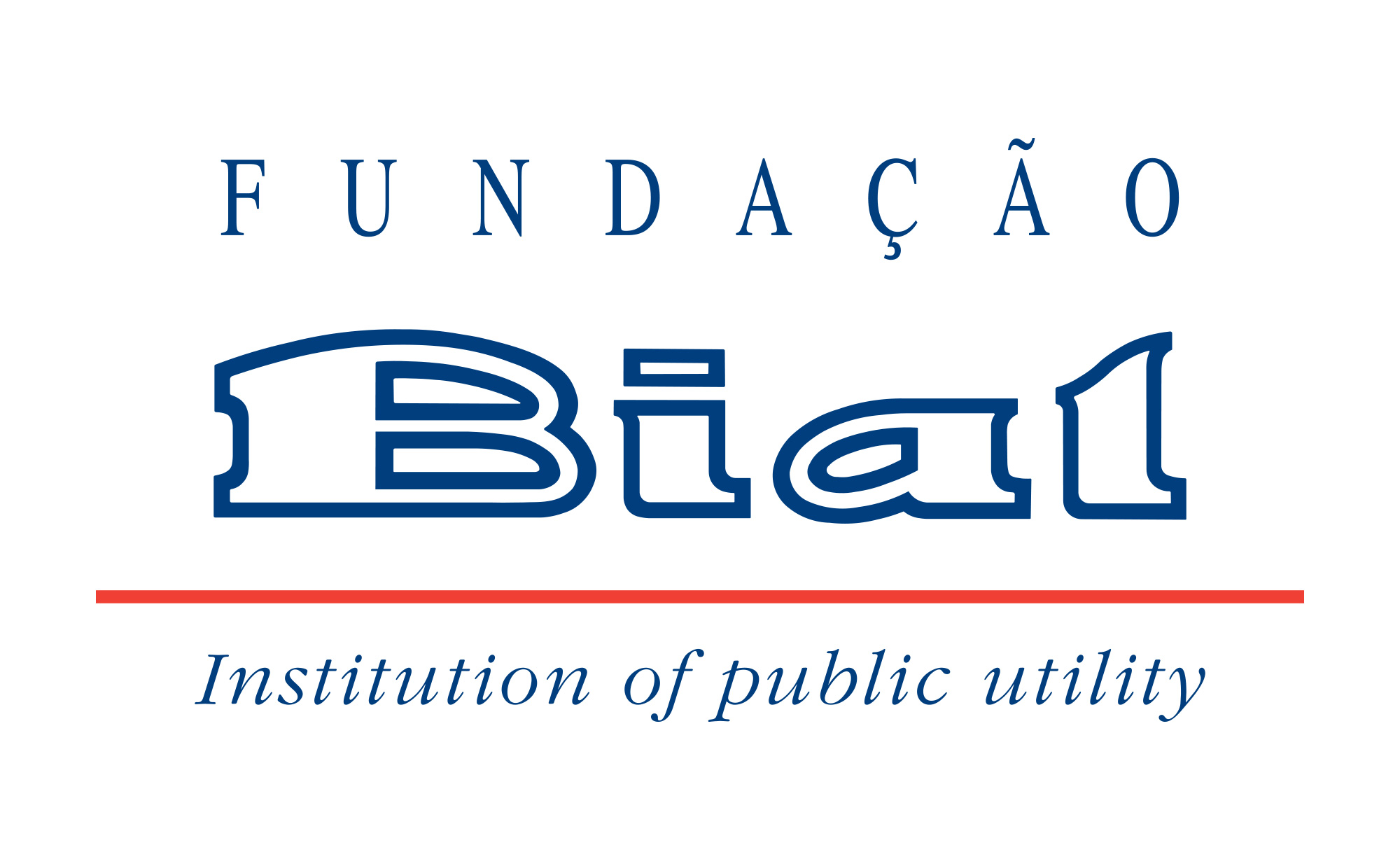 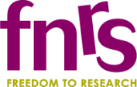 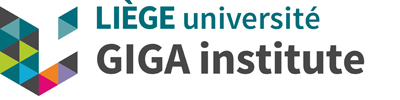 Introduction
Near-death experiences (NDEs)
Self-defining memories (SDMs)
Building blocks of identity

Sense of self-continuity

Highly emotional/vivid memories

Clear memory of an important and personally experienced event
Profound psychological events

Transcendental/mystical elements

Impending death


Highly emotional/self-related content

Significant consequences on NDE experiencers’ lives
Objectives
Are NDEs self-defining?
  Is it due to phenomenological content or circumstances of appearance ?
Blagov & Singer, 2004; Conway et al., 2004; Greyson, 2000; Noyes, 1980
Methods
PARTICIPANTS
48 “real NDE experiencers” and 23 “NDE experiencers-like” (i.e., absence of life threat)
Screened using Greyson NDE scale: identify an NDE (cut-off=7) and quantify its richness (scores from 0 to 32)

TASK
 Step 1: “Real NDEs” vs. “NDEs-like”
Describe 2 main SDMs 
Complete the Centrality of Event Scale (CES) for each SDM
20-item scale (scores from 0 to 100) assessing how central the event is to their identity 
Differences in the % of “real NDE experiencers” and “NDEexperiencers-like” recalling their NDE (Pearson’s chi square test)

 Step 2: "NDE recalled" subgroup (no matter the context of occurrence)
CES total scores: NDE memory  vs. other SDM (Student’s t-test) 
Associative strength between CES and Greyson NDE scale total scores (Spearman’s correlation )
Berntsen & Rubin, 2006; Cassol et al., under review; Greyson, 1983
Results & Discussion (1)
No difference in the proportion of NDE experiencers who recalled their NDE (p=0.24)

 The self-defining aspect of the experience could be explained by its phenomenological content rather than its context of occurrence
Results & Discussion (2)
“NDE recalled” subgroup (n=41) rated the NDE memory as more central (89±11) to their identity as compared to the other SDM (71±19; p<0.001)

Richness of the NDE memory (Greyson NDE scale scores) was positively associated to its centrality (CES scores; Fig. 1)

TAKE HOME MESSAGE
NDE memories = SDMs 
Crucial to NDErs’ personal identities 
Highlights importance for clinicians to facilitate their integration within the self
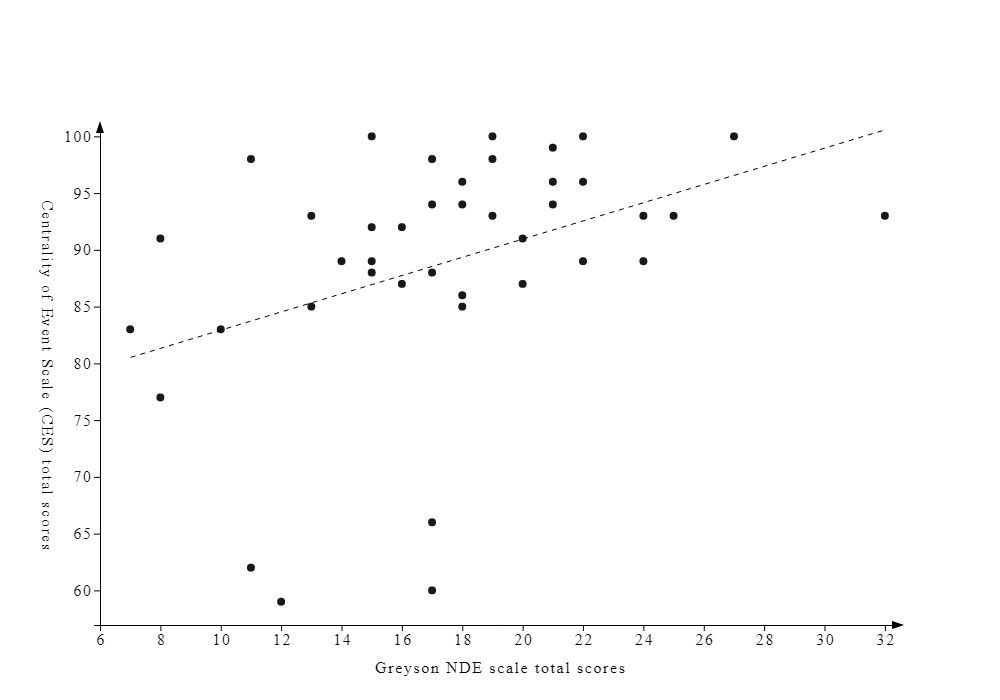 Centrality of Event scale total scores
Greyson NDE scale total scores
Fig. 1. Association between CES total scores and Greyson NDE scale total scores within the NDE recalled subgroup (rs = 0.48, p=0.001).
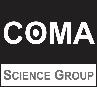 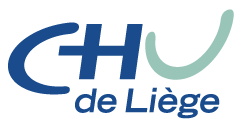 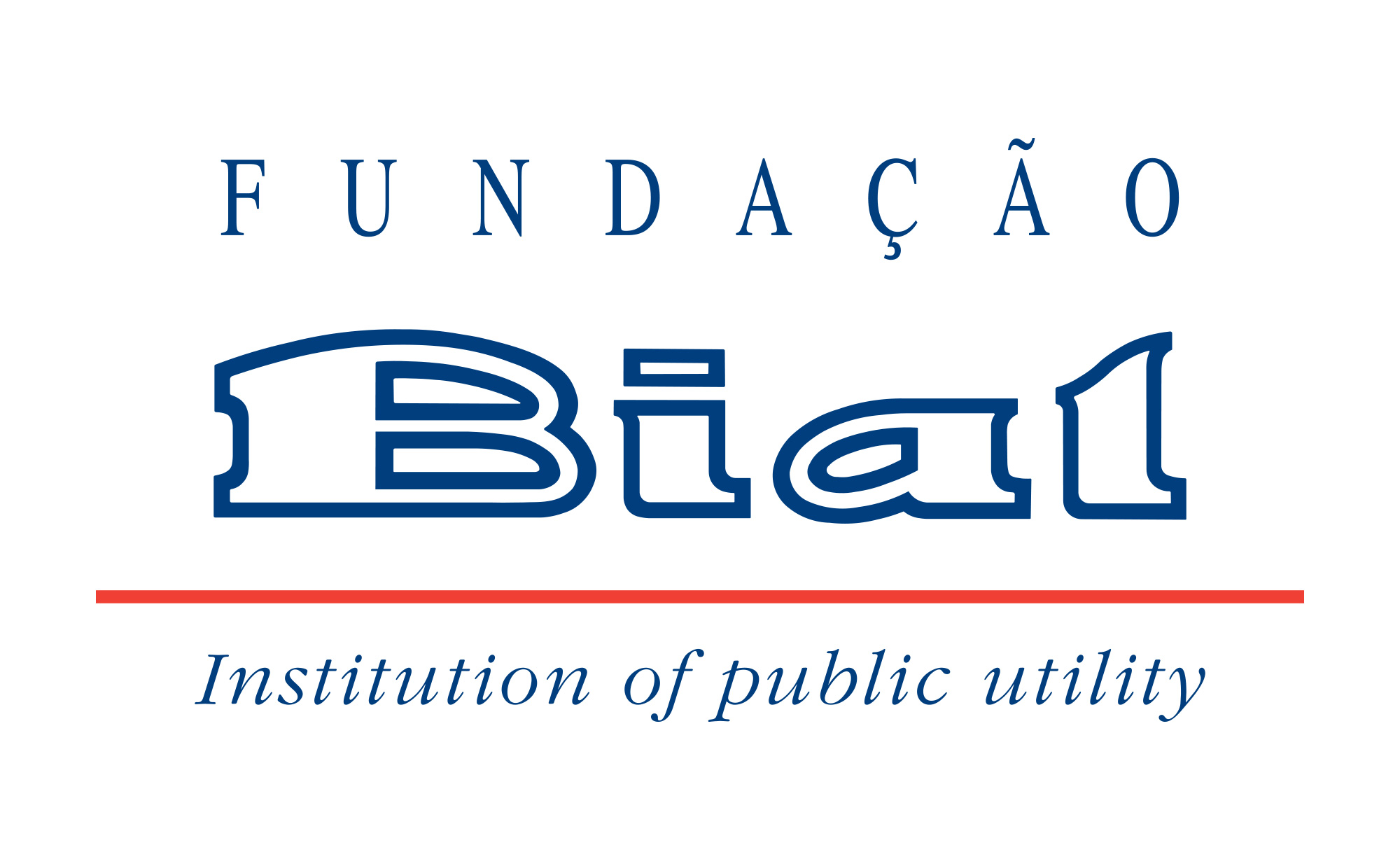 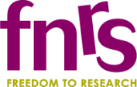 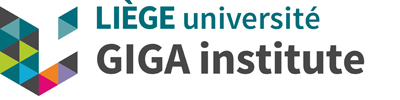 hcassol@uliege.be